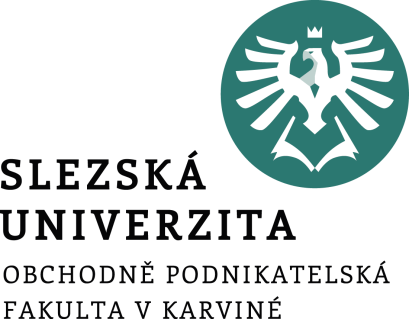 5. Seminář
Greenwashing
Ing. Pavel Adámek, Ph.D.
adamek@opf.slu.cz
Katedra podnikové ekonomiky a managementu
Úkol
Jak chápete výraz greenwashing v souvislosti s CSR? (5 minut)






Stručně představte v rámci 1 minuty.

Sumarizace - Greenwashing je definován jako záměrné klamání spotřebitele o ekologické prospěšnosti produktu, služby nebo celé firmy.
Zajímavé odkazy:
nogreenwashing.cz  
https://www.zerosmart.co.uk/post/twelve-examples-of-greenwashing
https://youtu.be/12g2_Vr94gk
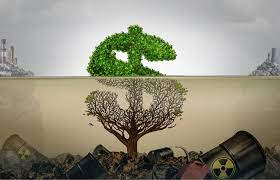 [Speaker Notes: csvukrs]
Úkol
Vyberte si konkrétní příklad „greenwashingu“(max. 1 s., nahrajte do IS):


Představte firmu/organizaci.


Jak využívá greenwashing v praxi.


Co si o tom myslíte, proč to daná firma/organizace dělá, co jí motivuje?
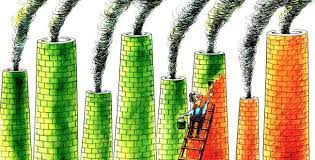 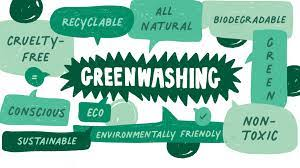 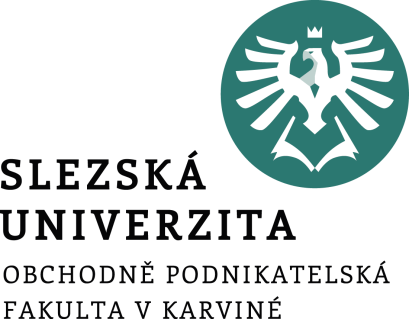 Děkuji za pozornost
a přeji Vám úspěšný den 
Ing. Pavel Adámek, Ph.D.
adamek@opf.slu.cz